İnsan Hareketi Kişilik Tespit Parametreleri
Sinan Sonlu1, Yalım Doğan1, Arçin Ülkü Ergüzen1,
Musa Ege Ünalan1, Serkan Demirci1, Funda Durupınar2, Uğur Güdükbay1
1 Bilgisayar Mühendisliği Bölümü, Bilkent Üniversitesi, Ankara, Türkiye
2 Bilgisayar Mühendisliği Bölümü, Massachusetts Üniversitesi, Boston, MA, A.B.D.
(sinan.sonlu, yalim.dogan, ulku.erguzen, ege.unalan, serkan.demirci)@bilkent.edu.tr
funda.durupinarbabur@umb.edu, gudukbay@cs.bilkent.edu.tr
İnsan Hareketi Kişilik Tespit Parametreleri
İnsan hareketi, kişinin iç dünyasını dışa vuran nitelikler barındırmaktadır.
Bu nitelikler, gözlemciler tarafından yüksek isabet oranıyla tespit edilip kişilik özellikleriyle ilişkilendirilebilmektedir.
Benzer işlevi otomatik sistemler yardımıyla gerçekleştirmek mümkündür, ancak şu maddeleri gerektirmektedir:
İfade ettikleri kişilik özellikleri bakımından işaretlenmiş, çok sayıda örnek içeren hareket veya animasyon veri kümesi.
Örnekleri nitelemek için kullanılacak, kişilik özellikleri bakımından yüksek bağımlılık sahibi hareket parametreleri.
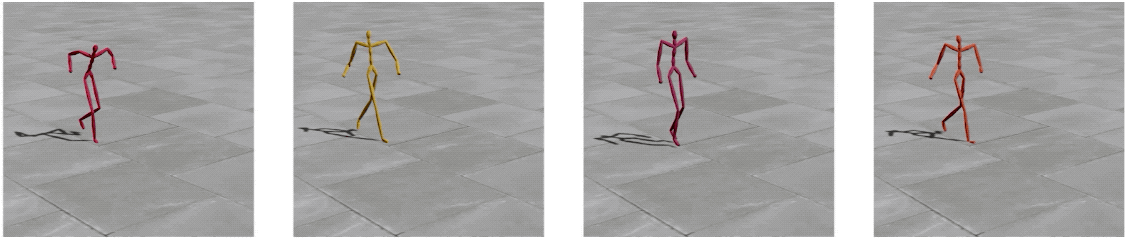 Aberman, K., Weng, Y., Lischinski, D., Cohen-Or, D., & Chen, B. (2020). Unpaired motion style transfer from video to animation. ACM Transactions on Graphics (TOG), 39(4), 64-1.
2 / 24
Mevcut İnsan Hareketi Veri Kümeleri
İnsan hareketi içeren mevcut veri kümeleri iki grupta incelenebilir:
İki boyutlu, video üzerinden tespit edilmiş eklem pozisyonları bilgisini içeren veri kümeleri.
Üç boyutlu, hareket algılama yöntemleriyle oluşturulmuş animasyon veri kümeleri.






İnsan hareketinden kişilik tespitinde üç boyutlu veri içeren animasyon kümelerinin kullanılması daha bütüncül bir sistemin elde edilmesine yardımcı olacaktır.
İki boyutlu videoları üç boyutlu hareket verisine dönüştüren sistemler bulunmasına rağmen, özellikle iki boyutlu videoların kısıtlı açılardan çekilmiş olduğu durumlarda sonuçlar düşük isabetlilik göstermektedir.
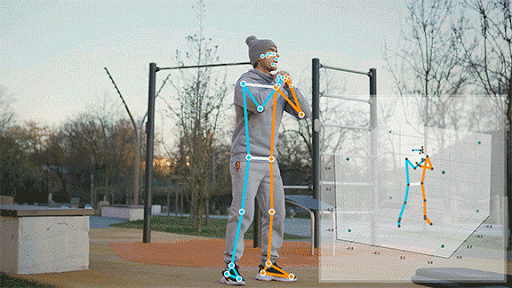 Bazarevsky, V., Grishchenko, I., Raveendran, K., Zhu, T., Zhang, F., & Grundmann, M. (2020). Blazepose: On-device real-time body pose tracking. arXiv preprint arXiv:2006.10204.
3 / 24
Kişilik İşaretleri Bulunan Hareket Kümeleri
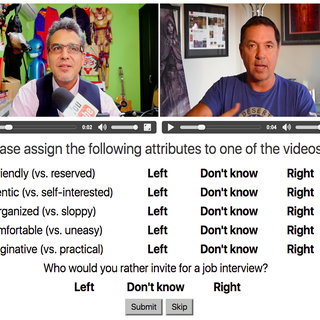 Halihazırda kişilik işaretleri bulunan veri kümeleri olmasına rağmen bunlar oldukça kısıtlıdır:
UDIVA
First Impressions
AMIGOS
Nonsocial Context
Ponce-López, V., Chen, B., Oliu, M., Corneanu, C., Clapés, A., Guyon, I., ... & Escalera, S. (2016). Chalearn lap 2016: First round challenge on first impressions-dataset and results. In Computer Vision–ECCV 2016 Workshops: Amsterdam, The Netherlands, October 8-10 and 15-16, 2016, Proceedings, Part III 14 (pp. 400-418). Springer International Publishing.
Palmero, C., Selva, J., Smeureanu, S., Junior, J., Jacques, C. S., Clapés, A., ... & Escalera, S. (2021). Context-aware personality inference in dyadic scenarios: Introducing the udiva dataset. In Proceedings of the IEEE/CVF Winter Conference on Applications of Computer Vision (pp. 1-12).
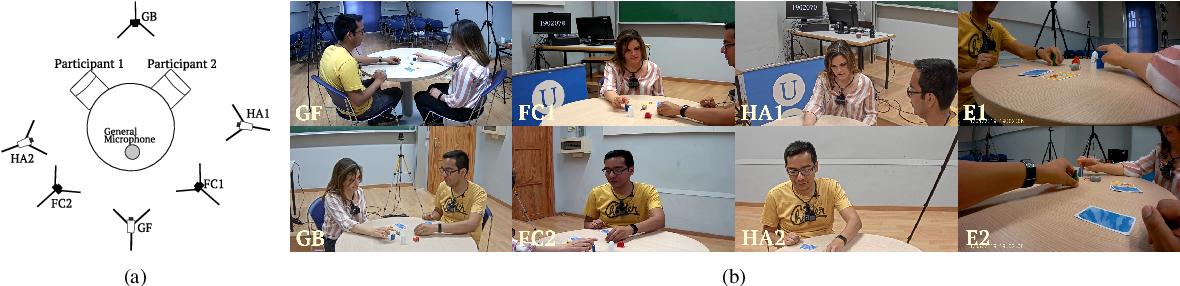 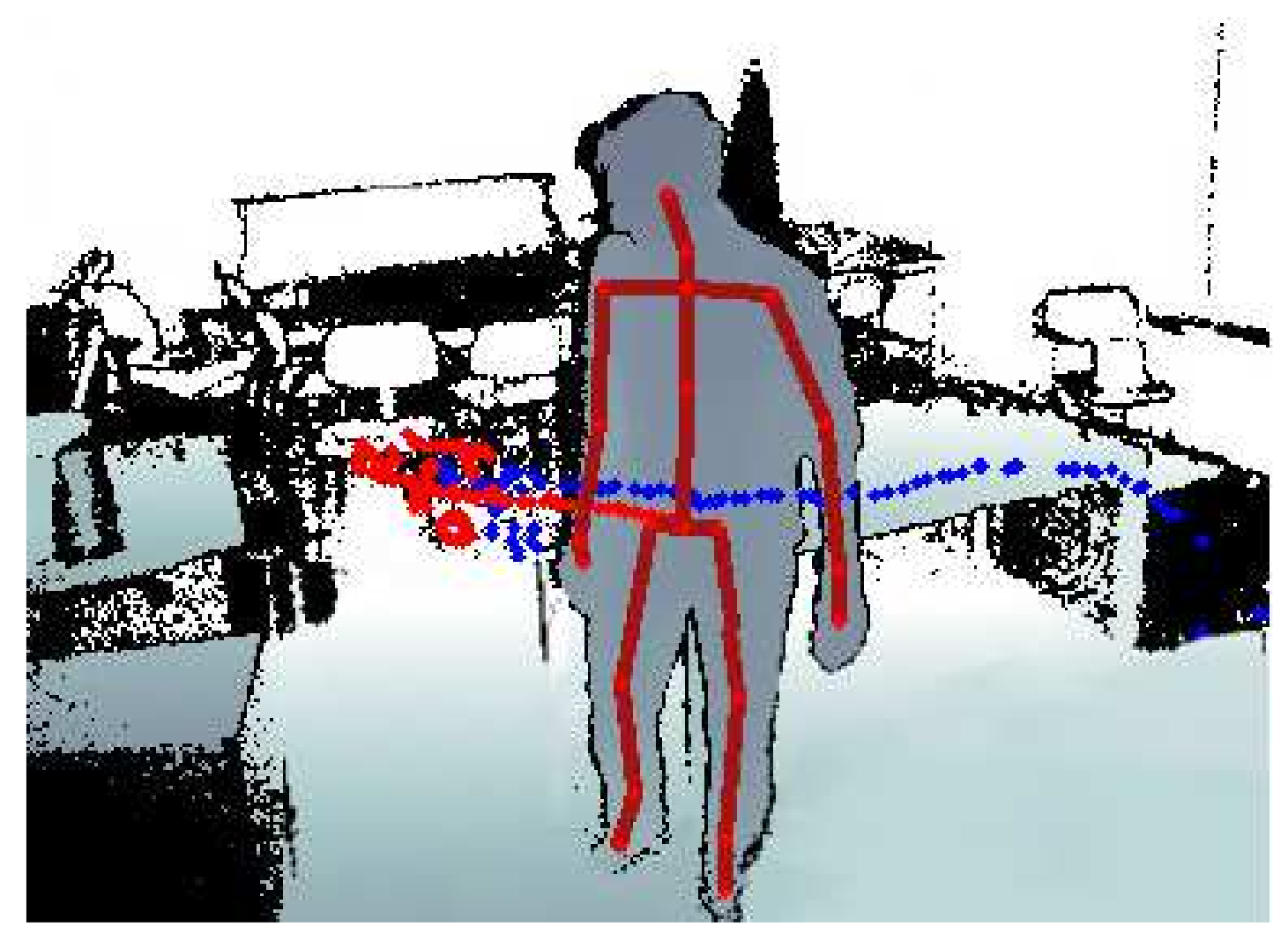 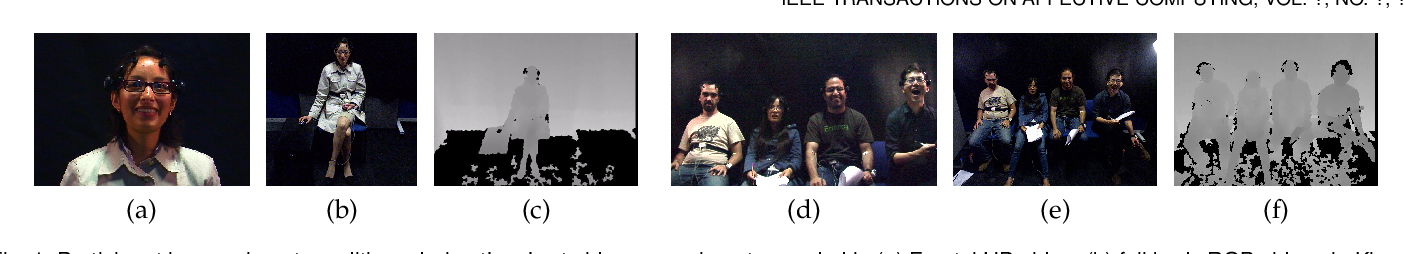 Santamaria-Granados, L., Munoz-Organero, M., Ramirez-Gonzalez, G., Abdulhay, E., & Arunkumar, N. J. I. A. (2018). Using deep convolutional neural network for emotion detection on a physiological signals dataset (AMIGOS). IEEE Access, 7, 57-67.
Dotti, D., Popa, M., & Asteriadis, S. (2018). Behavior and personality analysis in a nonsocial context dataset. In Proceedings of the IEEE Conference on Computer Vision and Pattern Recognition Workshops (pp. 2354-2362).
Bu sebeple mevcut insan hareketi kümelerinden Bandai ve ZeroEGGS içindeki animasyon örnekleri bir kullanıcı çalışması yardımıyla ifade ettikleri kişilik özellikleri açısından işaretlenmiştir.
4 / 24
Bandai Animasyon Kümesi
Yürüme, el sallama, eğilme gibi 20 farklı hareket kategorisinden animasyonu kızgın, mutlu, üzgün gibi 15 farklı tarzda yansıtan 300’den fazla örnek bulundurur.
Örneklerin çoğu yaklaşık 5 saniye uzunluğundadır.
Bu kümeden seçilen 128 örnek kullanıcı çalışmasına dahil edilmiştir.
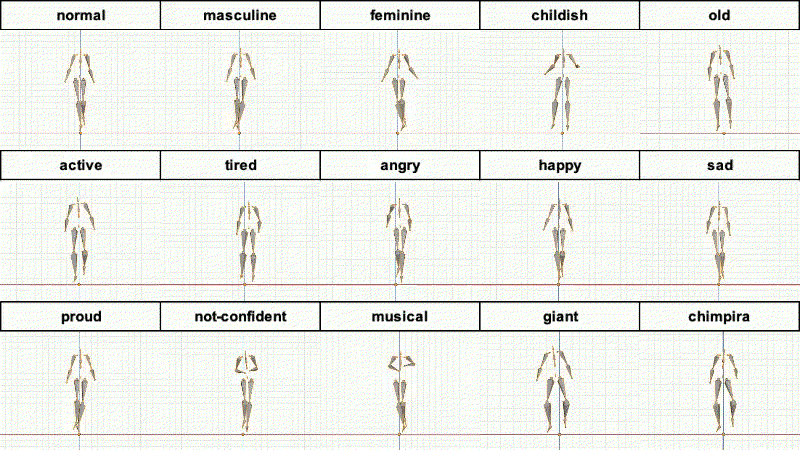 M. Kobayashi, C.-C. Liao, K. Inoue, S. Yojima, and M. Takahashi. Motion capture dataset for practical use of ai-based motion editing and stylization, 2023.
5 / 24
ZeroEGGS Animasyon Kümesi
Kızgın, mutlu, üzgün gibi 19 farklı tarzda 67 konuşma animasyonu bulundurur.
Animasyonlar genellikle 3-5 dakika uzunluğunda olup kullanıcı çalışması için örnekler üzerinden kesilerek oluşturulan kısa kesitler kullanılmıştır.
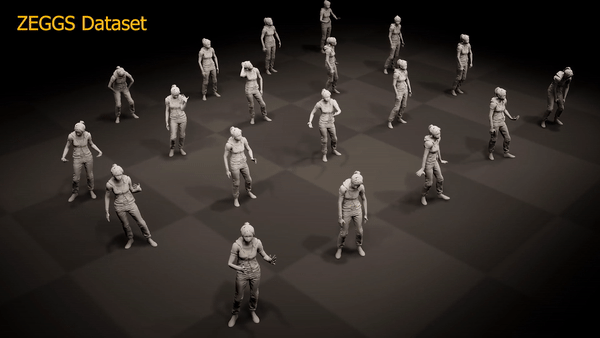 S. Ghorbani, Y. Ferstl, D. Holden, N. F. Troje, and M.-A. Carbonneau. Zeroeggs: Zero-shot example-based gesture generation from speech. Computer Graphics Forum, 42(1):206–216, 2023.
6 / 24
Kullanıcı Çalışması
Unity kullanılarak katılımcıların animasyonları görüntüleyip kişilik özellikleri açısından görüşlerini işaretleyebileceği bir ortam hazırlanmıştır.
Kişilik özellikleri On-Maddeli Kişilik Ölçeği [1] soruları üzerinden Beş Faktör Kişilik Modeline uygun biçimde kategorize edilerek işaretlenmiştir.
Çalışmada her kişilik faktörü 7’lik bir ölçek yardımıyla belirlenmiş ve her örnek en az 15 farklı katılımcı tarafından değerlendirilmiştir.
[1] Gosling, S. D., Rentfrow, P. J., & Swann Jr, W. B. (2003). A very brief measure of the Big-Five personality domains. Journal of Research in personality, 37(6), 504-528.
7 / 24
Kişilik İşaretleri
Çalışmada her örnek için 5 kişilik faktörü bakımından (Açıklık «Openness», Sorumluluk «Conscientiousness», Dışadönüklük «Extraversion», Uyumluluk «Agreeableness» ve Duygusal Denge «Neuroticism»), kullanıcıların [-3, 3] aralığındaki değerlendirmelerini içeren bir dağılım elde edilmiştir.
Her örnek için, farklı kullanıcılar tarafından belirlenen değerlendirmenin ortalaması hesaplanarak kişilik özelliklerini ifade eden sayısal değer belirlenir.
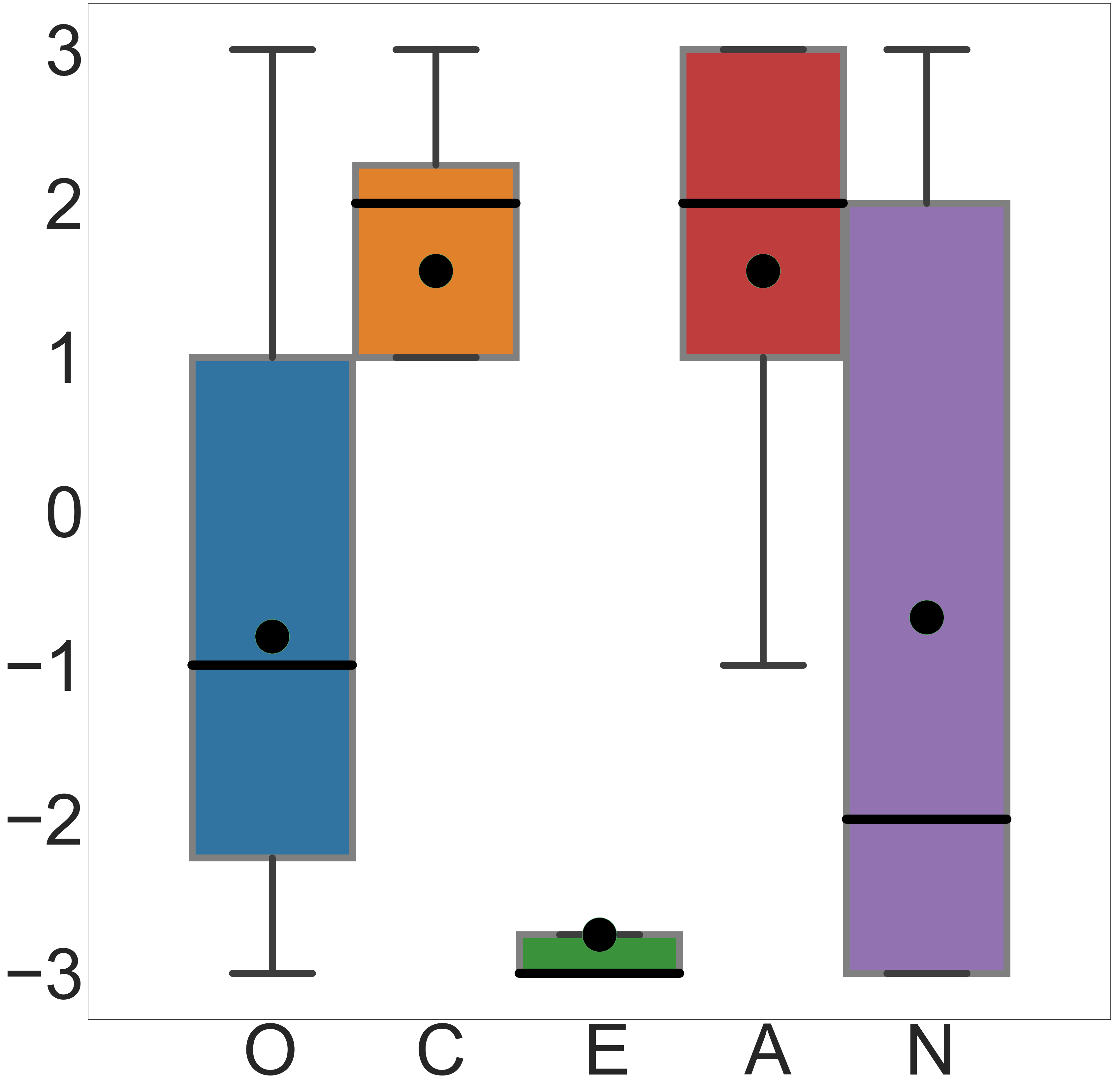 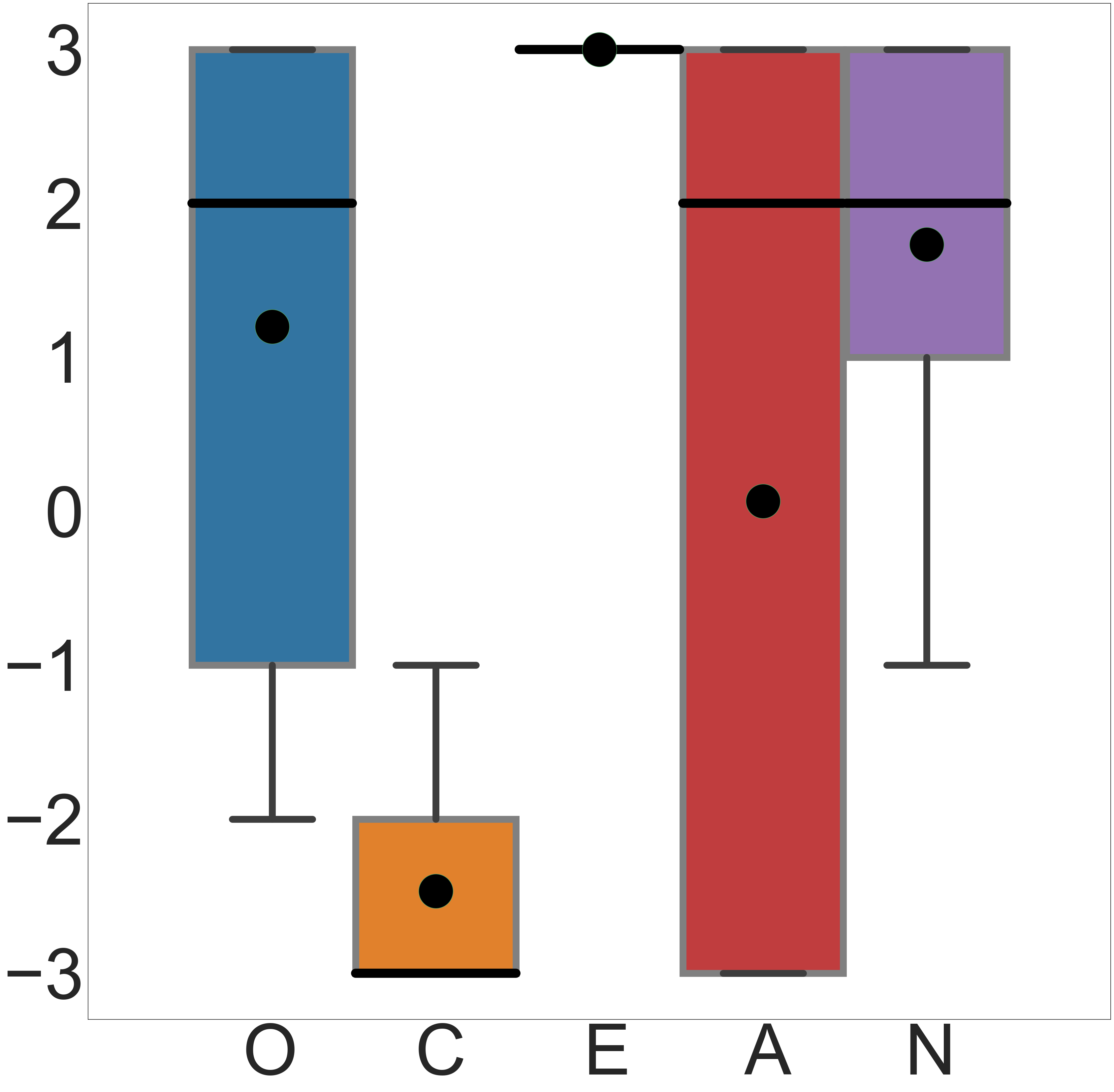 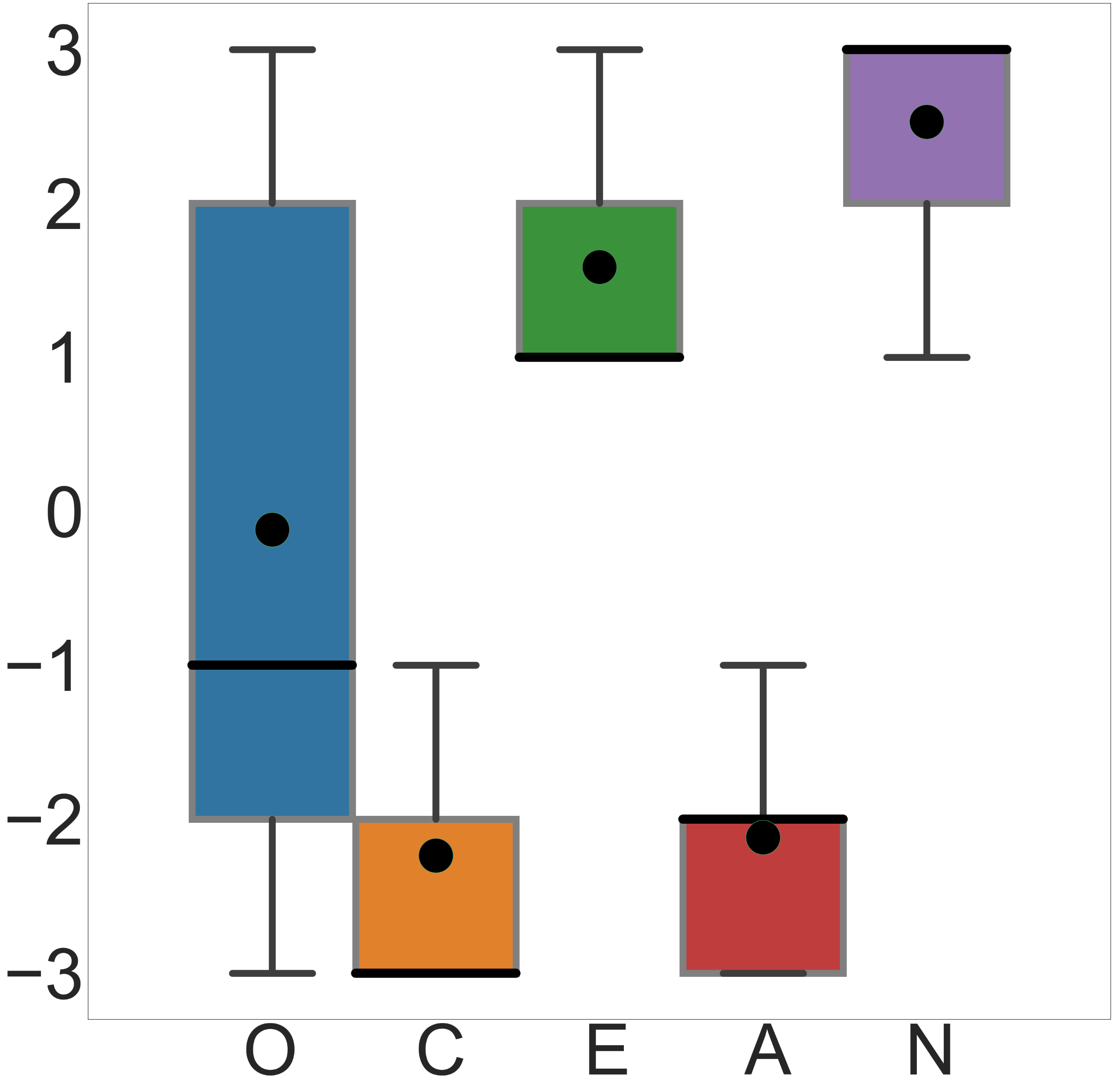 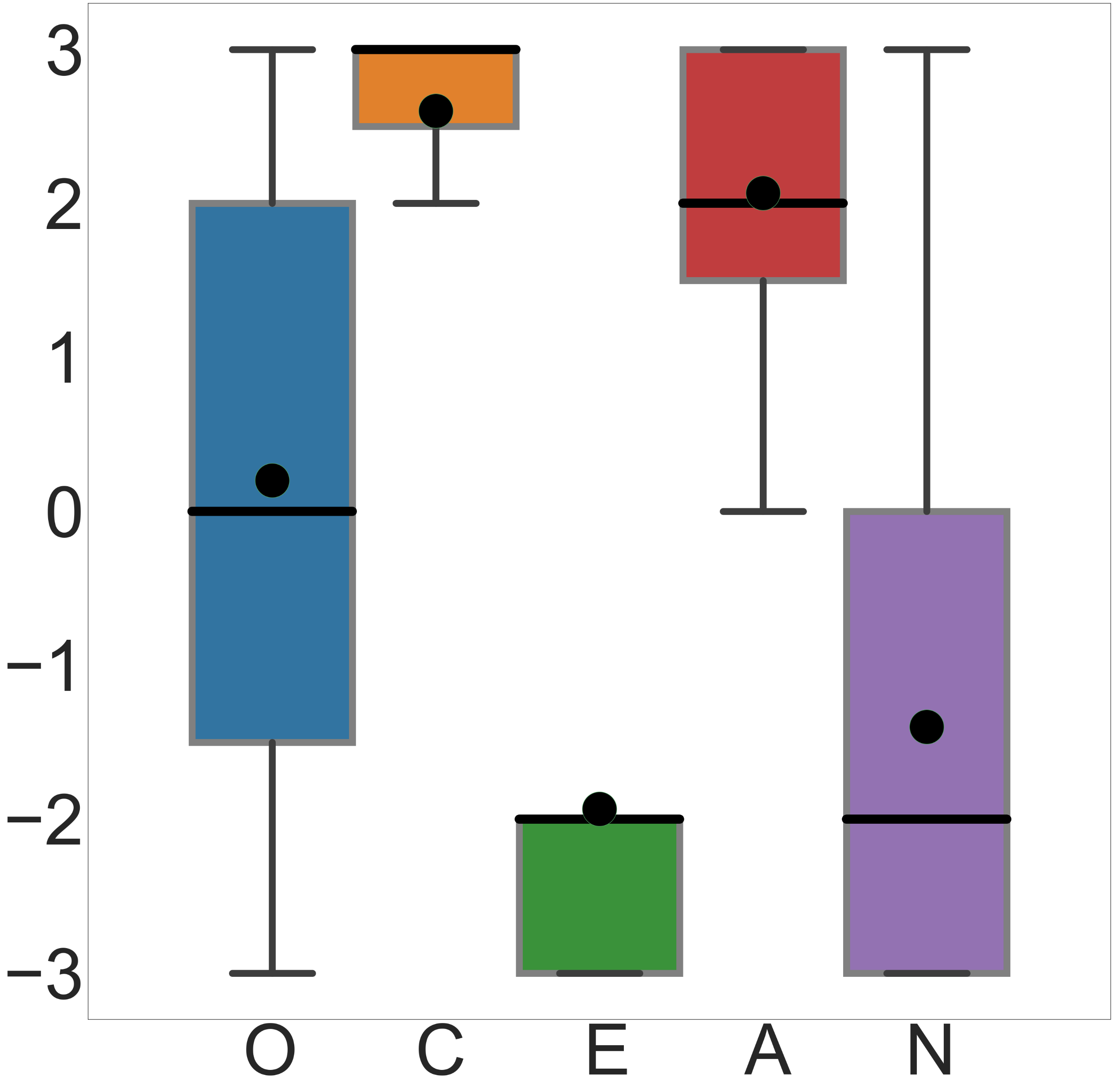 8 / 24
Hareket Parametrelerinin Belirlenmesi
Animasyon verisi her animasyon karesi için bütün eklemlerin üç boyutlu rotasyon bilgisini tutmaktadır.
Standart bir iskelet için 23 eklem bulunmaktadır, her eklem için XYZ eksenlerindeki rotasyon bilgisi 3 değişken üzerinden belirlenir, dolayısıyla tek animasyon karesi 69 adet değişken bulundurmaktadır.
Saniyede 30 kare hızında kayıt edilmiş bir animasyon için 1 saniyelik animasyon toplamda 69 x 30 = 2070 değişken ile ifade edilmektedir.
Bu miktar az sayıda örnek üzerinden eğitilecek yapay sinir ağlarında girdi olarak kullanmak için yüksektir. Genel kanıya göre, başarılı bir sistemin eğitilebilmesi için en azından girdi boyutunun 10 katı örneğe ihtiyaç duyulmaktadır. Çalışma için kişilik özellikleri açısından işaretlenen örnek miktarı 228’dir.
9 / 24
Hareket Parametrelerinin Belirlenmesi
Dolayısıyla hem girdi boyutunu küçültmek üzere animasyon üzerinden hesaplanabilir az sayıda anlamlı parametrelerin oluşturulması hem de örnek sayısının artırılması gerekmektedir.
Girdi boyutunu küçültmek üzere Laban Hareket Analizi (Laban Movement Analysis veya LMA) üzerinden tanımlanan kategorileri niteleyen parametreler belirlenmiştir.
Örnek sayısını artırmak üzere her örneği daha kısa alt parçalara bölme yaklaşımı kullanılmıştır.
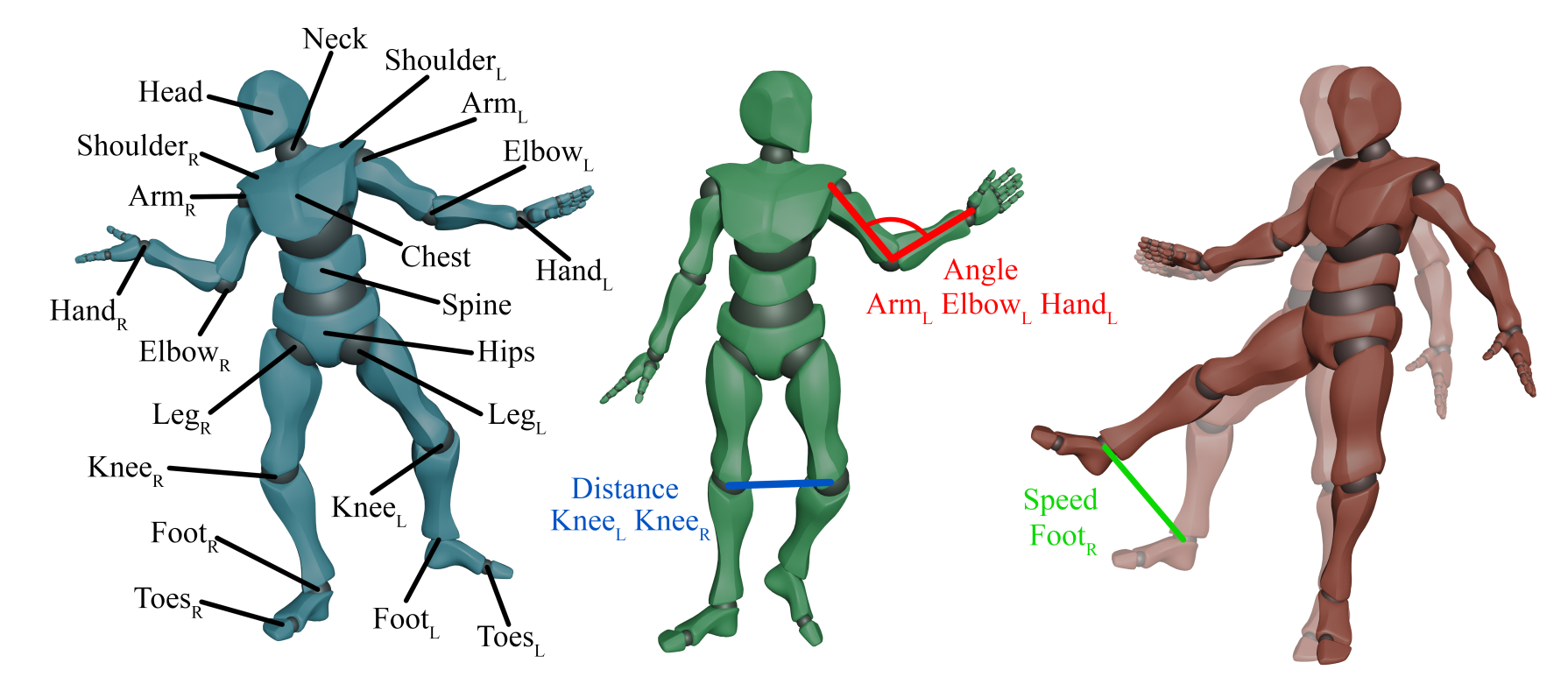 10 / 24
LMA Üzerinden Belirlenen Parametreler
LMA, kapsamlı bir hareket analiz çerçevesidir. LMA Efor kategorileri üzerinden tanımlanan hareket dönüşümleri, önceki çalışmalarda animasyon üzerinden farklı kişilik özelliklerinin ifadesi amacıyla başarıyla kullanılmıştır.




Çalışmada kullanılan hareket parametreleri LMA Efor kategorilerinden Uzay, Ağırlık, Akış ve Zaman’ı kullanacak biçimde, çeşitli eklemler üzerinden mesafe, açı, hız ve ivme ölçümlerinden oluşturulmuştur.
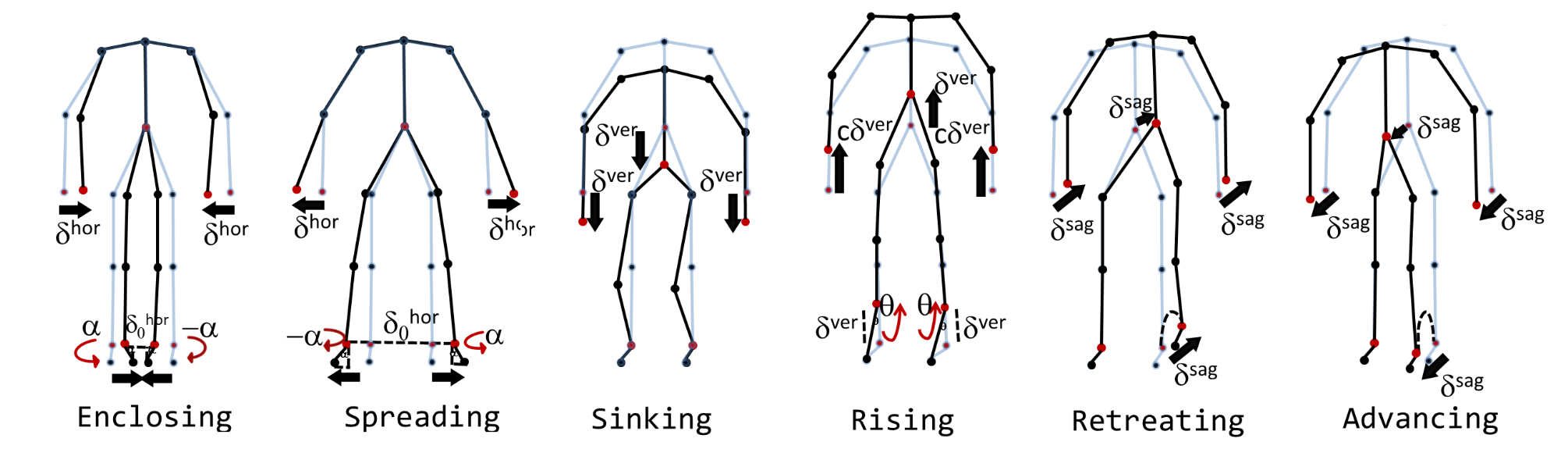 Durupinar, F., Kapadia, M., Deutsch, S., Neff, M., & Badler, N. I. (2016). Perform: Perceptual approach for adding ocean personality to human motion using laban movement analysis. ACM Transactions on Graphics (TOG), 36(1), 1-16.
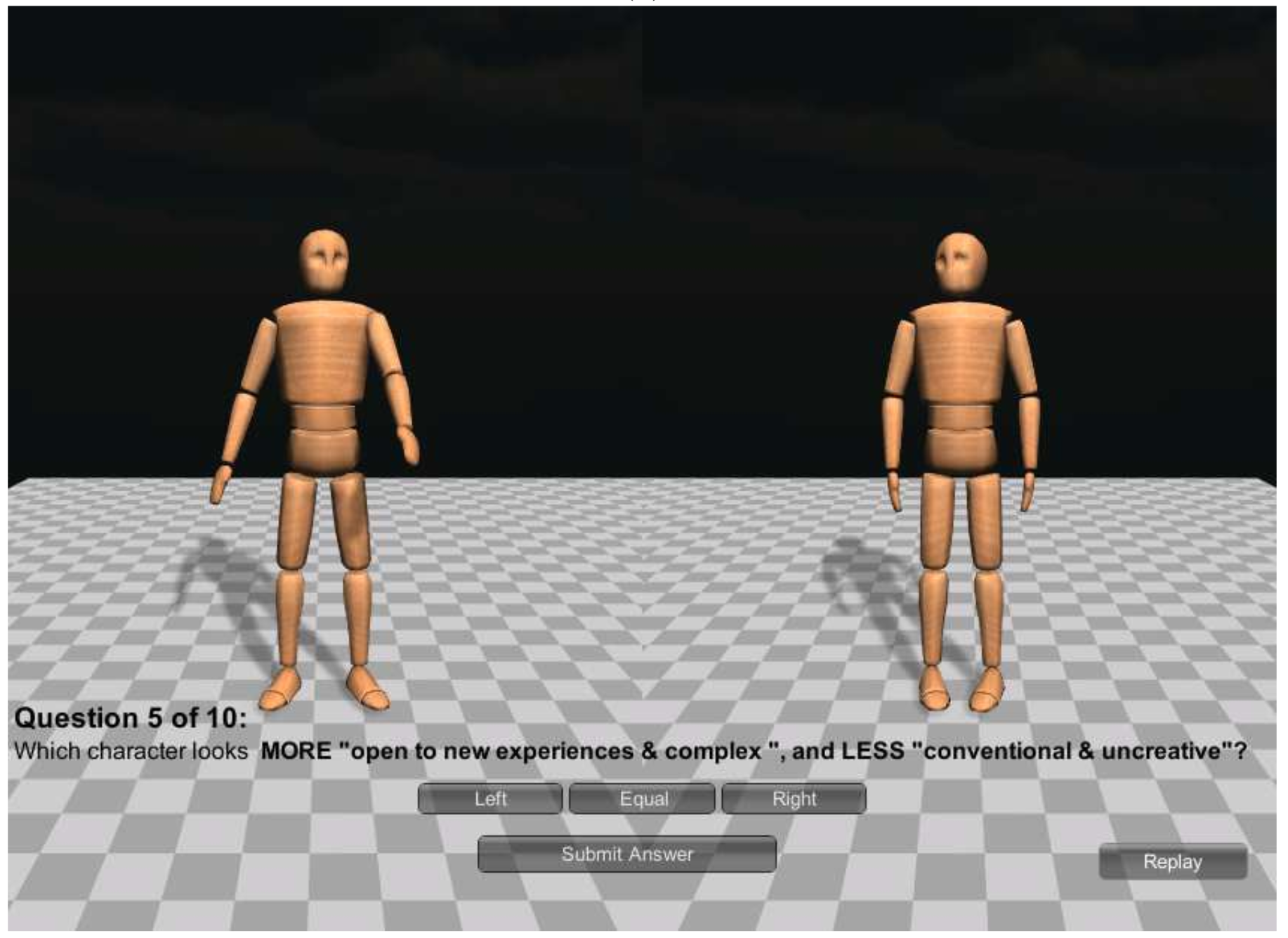 11 / 24
LMA Üzerinden Belirlenen Parametreler (Mesafe)
Mesafe üzerinden hesaplanan parametreler ikili eklemler üzerinden belirlenmiştir.
Yatay ikililer üzerinden belirlenen parametreler LMA Uzay, dikey ikililer üzerinden belirlenen parametrelerse LMA Ağrılık belirtir.
12 / 24
LMA Üzerinden Belirlenen Parametreler (Açı)
Açı parametreleri ortak bir eklem üzerinden iki farklı ekleme giden vektörler arasındaki pozitif açı değeri üzerinden hesaplanır.
Mesafe parametrelerine benzer şekilde, yatay dizilime sahip eklemler üzerinden belirlenen parametreler LMA Uzay, dikey dizilime sahip eklemler üzerinden belirlenen parametrelerse LMA Ağrılık belirtir.
13 / 24
LMA Üzerinden Belirlenen Parametreler (Hız)
Hız parametreleri bir eklemin ardışık iki karedeki yer değiştirmesi üzerinden hesaplanır, LMA Zaman belirtir.
14 / 24
LMA Üzerinden Belirlenen Parametreler (İvme)
İvme parametreleri bir eklemin ardışık iki hızı üzerindeki fark üzerinden hesaplanır, LMA Akış belirtir.
15 / 24
Örnek Sayısının Artırılması
Örnek sayısının artırılması için her animasyon örneği 1 saniyelik kesitlere ayrılır, kesitler %25 örtüşecek biçimde oluşturulur.





Aynı animasyona ait farklı alt kesitlerin kişilik ifadesi bakımından benzer olması beklenmektedir, böylece alt kesitler orijinal animasyonun kişilik işaretlerini kullanabilmektedir.
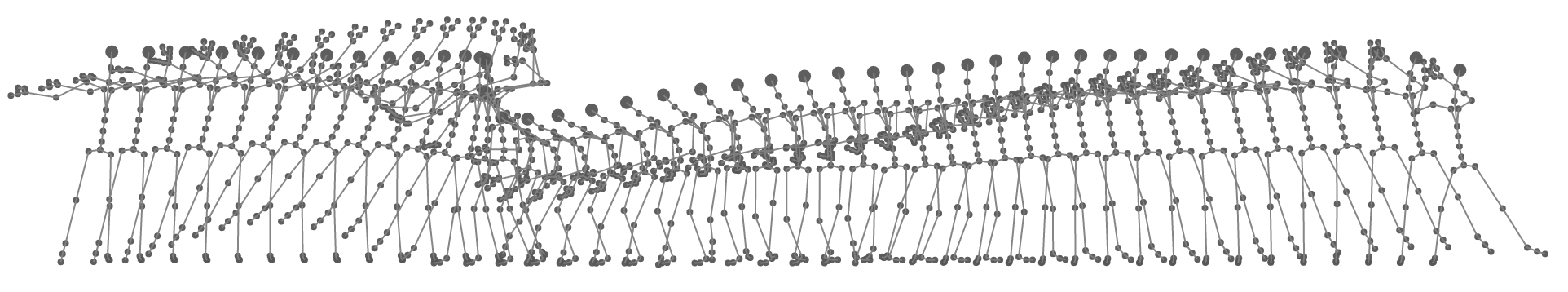 16 / 24
Başarılı Parametrelerin Tespiti
Mesafe, açı, hız ve ivme belirten parametreler tüm olası eklem kombinasyonları üzerinden, bütün örnekler için hesaplanır.
Her parametrenin örneklerin kişilik işaretleriyle arasındaki Pearson bağımlılık katsayısı hesaplanır, bunun için ilgili parametrenin farklı karelerde aldığı değerin ortalaması kullanılır.
Her parametre kategorisi için en yüksek bağımlılık gösteren değerlerin katsayıları aşağıdaki tabloda özetlenmiştir.
17 / 24
Başarılı Parametrelerin Tespiti
Her kategoriden en yüksek bağımlılık gösteren parametreler seçilerek animasyon üzerinden hesaplanabilen 45 parametre elde edilmiştir. Örnekler için bu parametreler iki farklı şekilde kullanılabilir.
Örneğin geçerli her karesi için parametreler hesaplanır, bu durumda hız ve ivme parametreleri ardıl karelere ihtiyaç duyduğu için son iki kare için parametre hesaplanmaz. Bu girdi türü yinelemeli sinir ağlarında kullanıma uygundur.
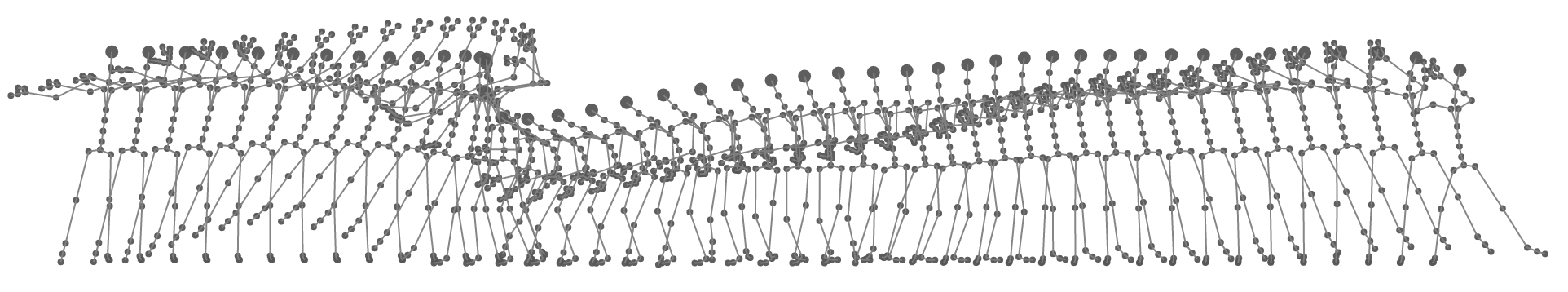 Ardışık her M kare için hesaplanan değerlerin ortalaması alınır, böylece animasyon uzunluğundan bağımsız boyutta bir girdi verisi elde edilir. Bu girdi türü yinelemeli birimlere ihtiyaç duymaz.
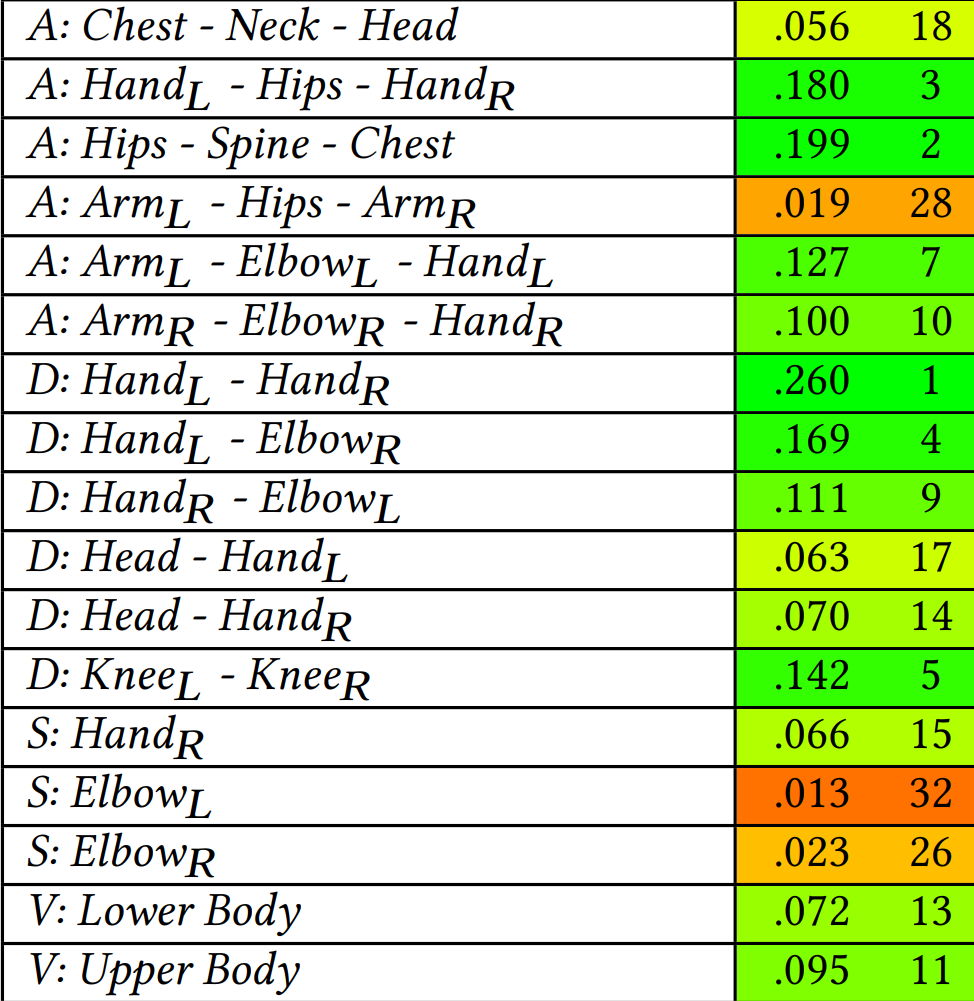 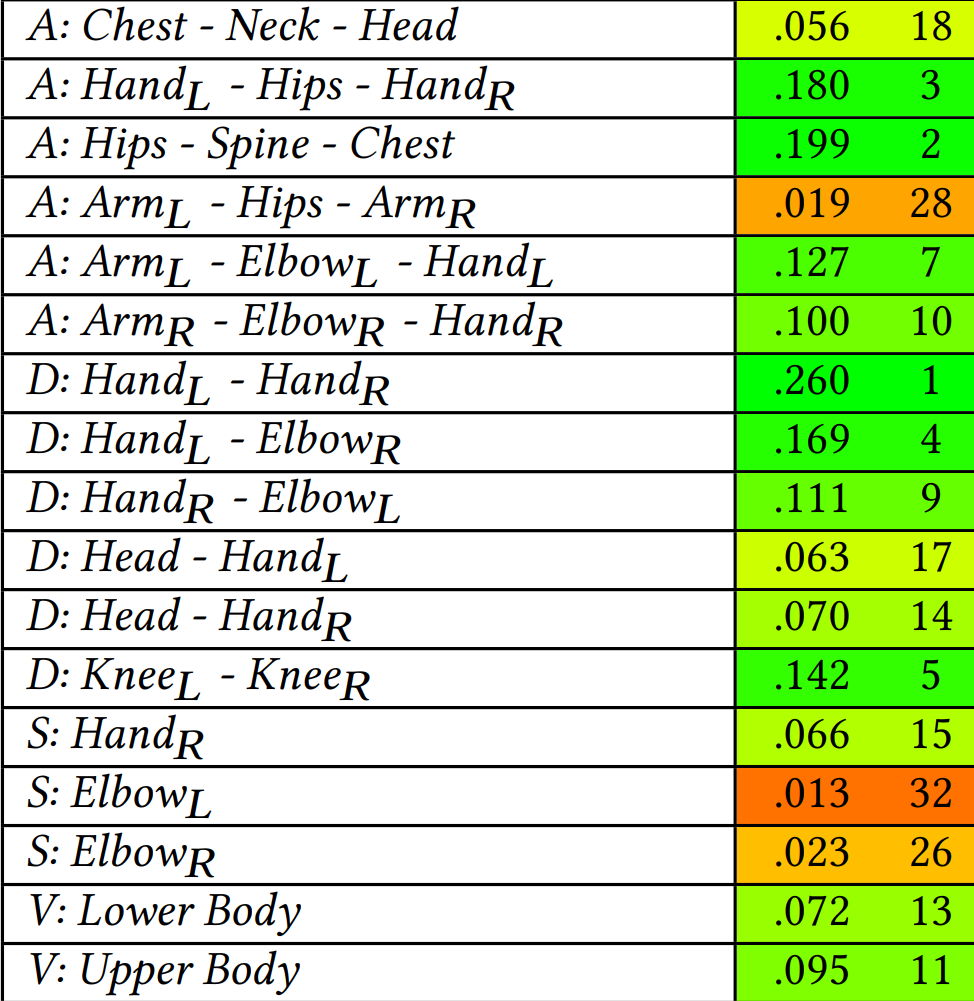 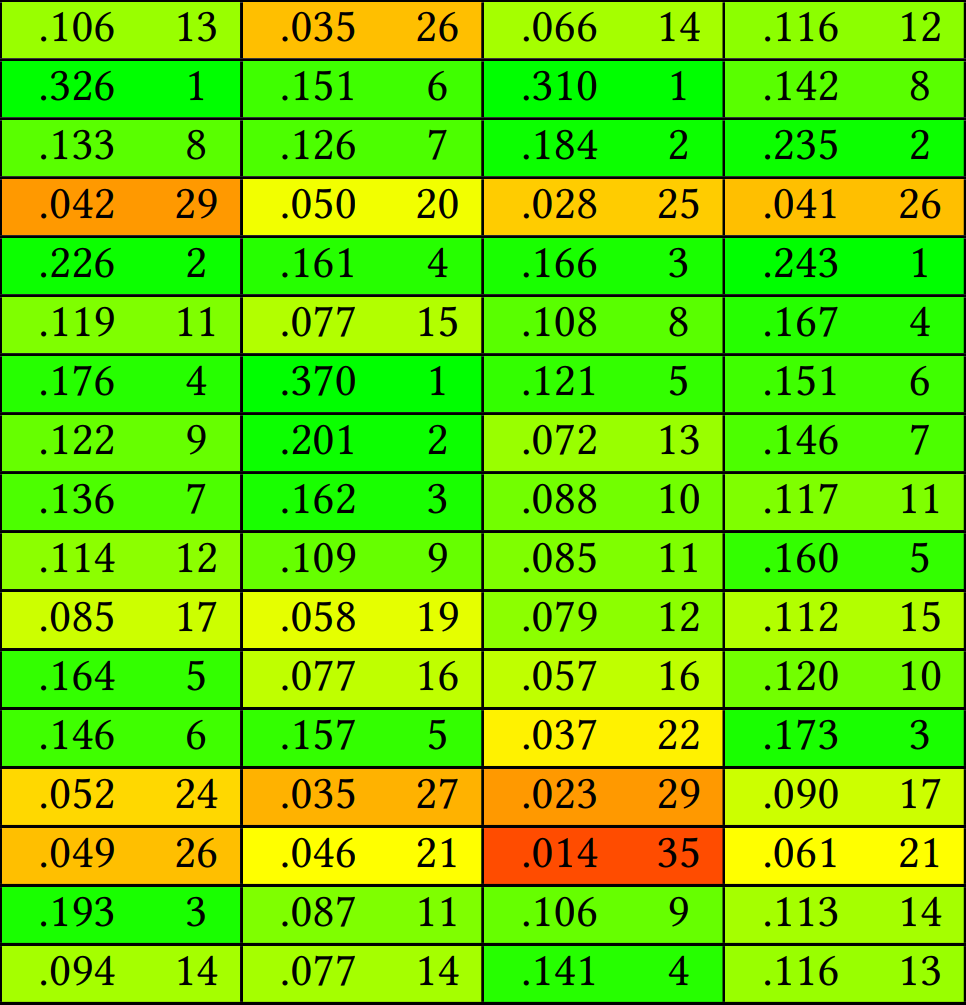 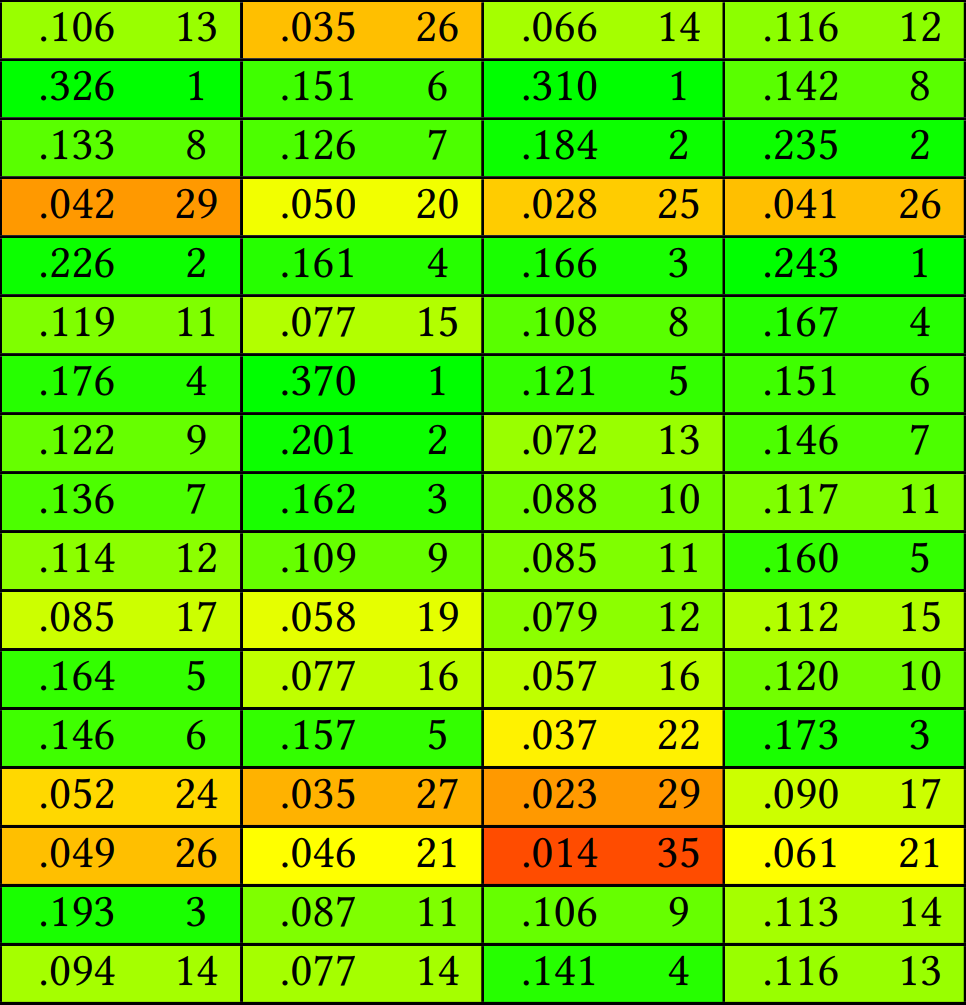 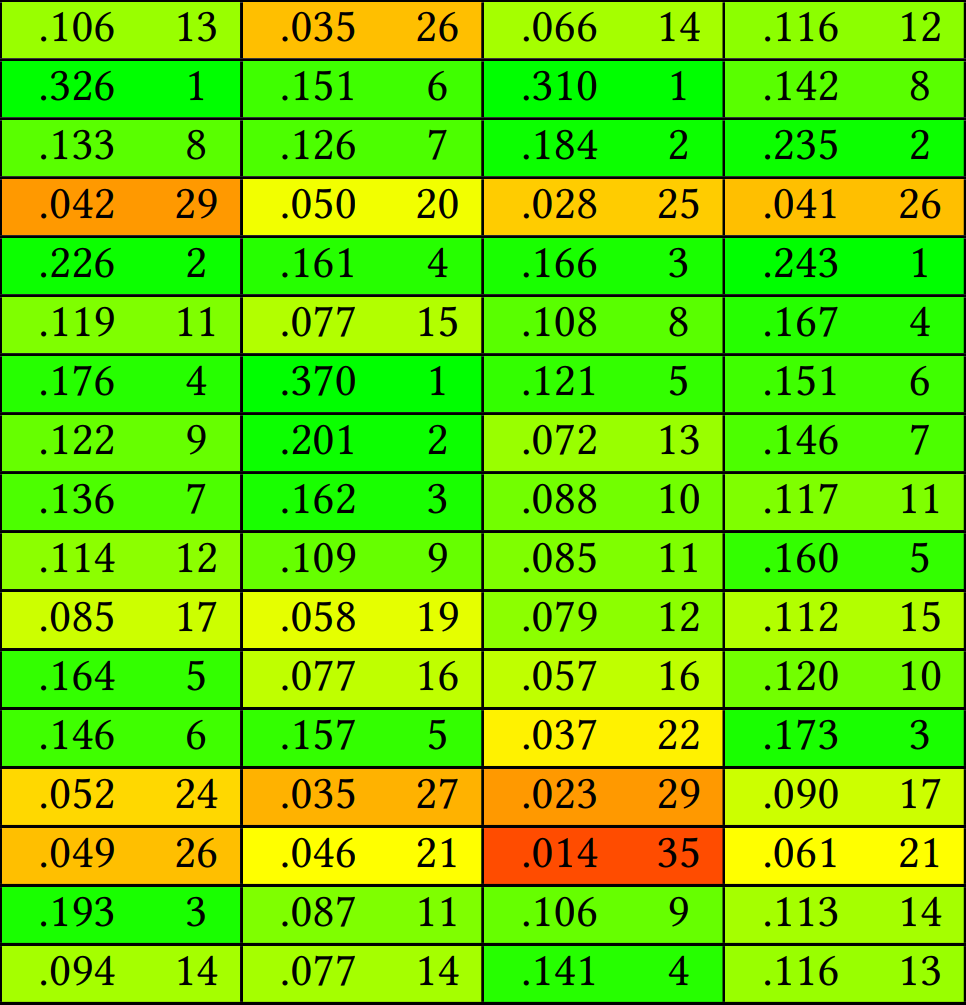 45 x (N-2)
18 / 24
İşlenmemiş Animasyon Girdisi
Örnekler aynı zamanda her karedeki eklem rotasyonları üzerinden ifade edilebilir.
Bu şekilde girdi oluşturunca her animasyon karesi için 23 x 3 = 69 değişken olacaktır. Zamana bağlı girdi için 69 x N’lik bir matris kullanılır,  animasyon uzunluğundan bağımsız bir girdi de yine ardışık her M kare için ortalama değerler üzerinden belirlenebilir.
Bu şekilde, hareket parametrelerini kullanmayan animasyon girdisini «işlenmemiş animasyon» olarak adlandırmaktayız.
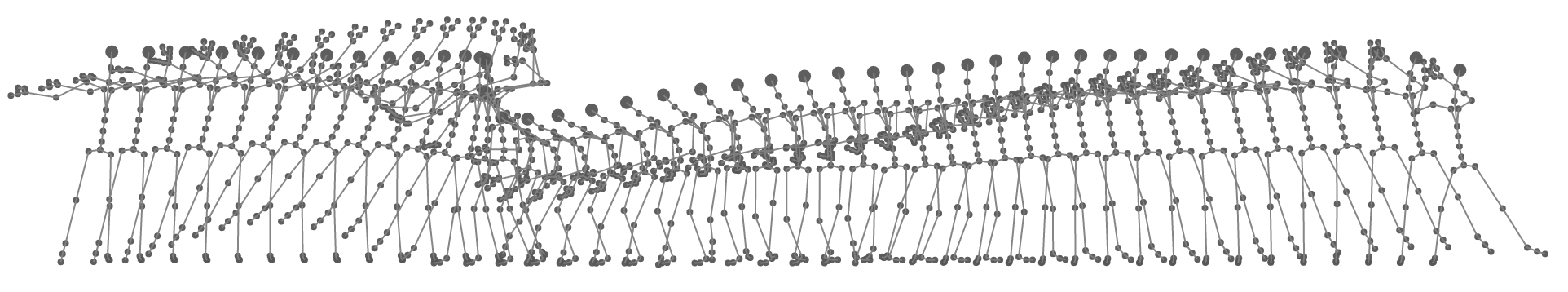 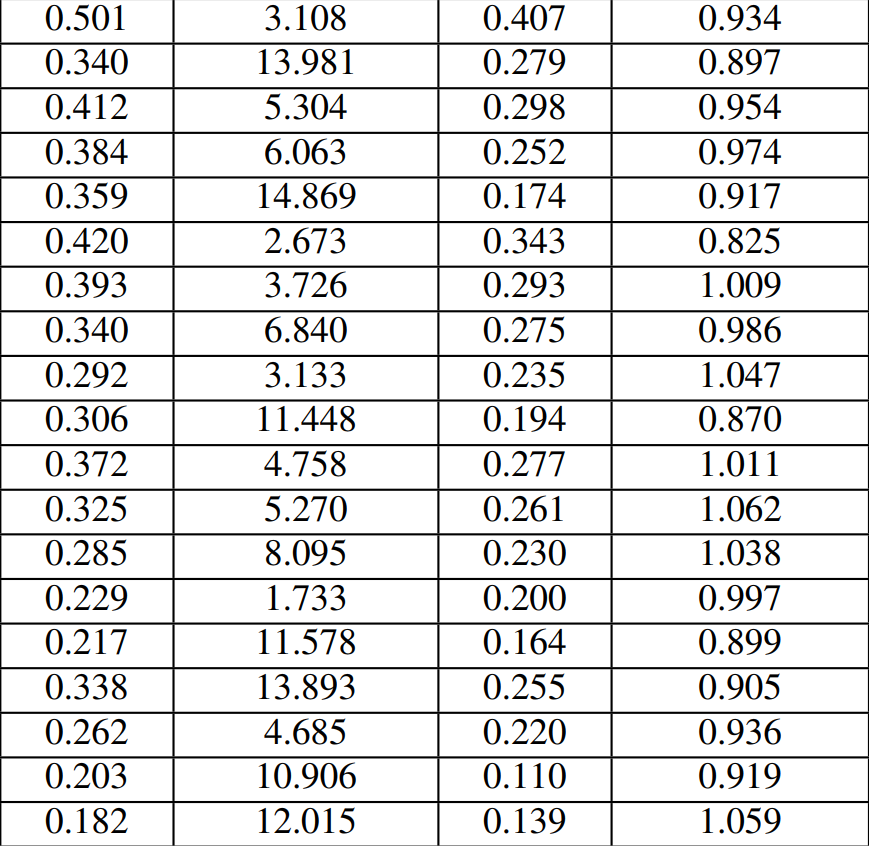 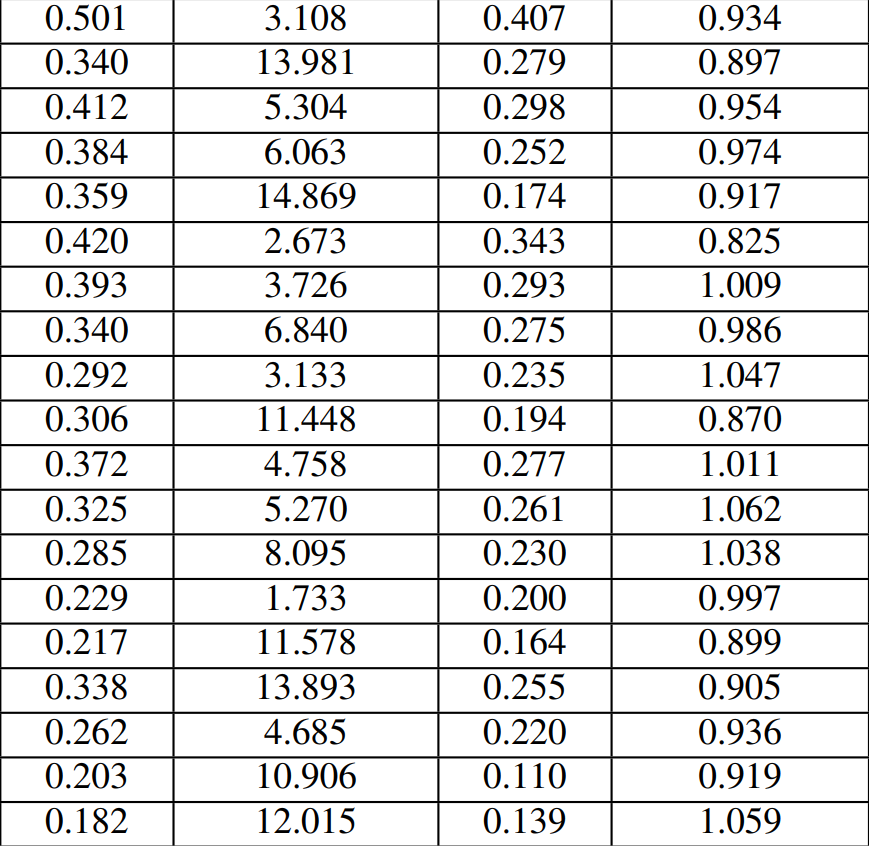 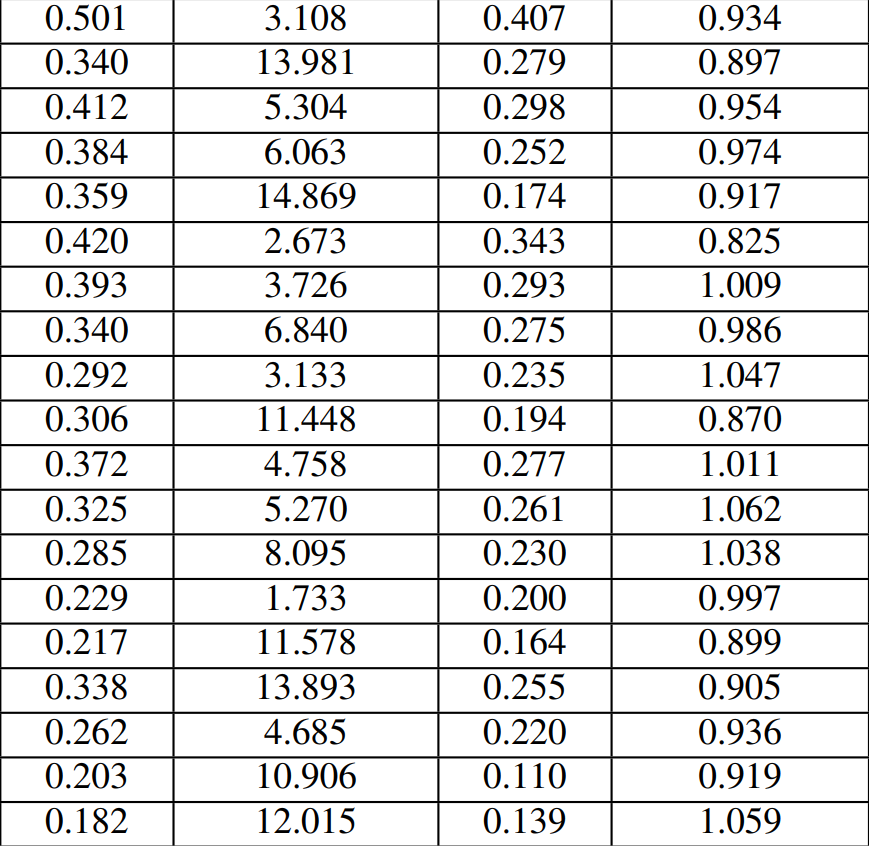 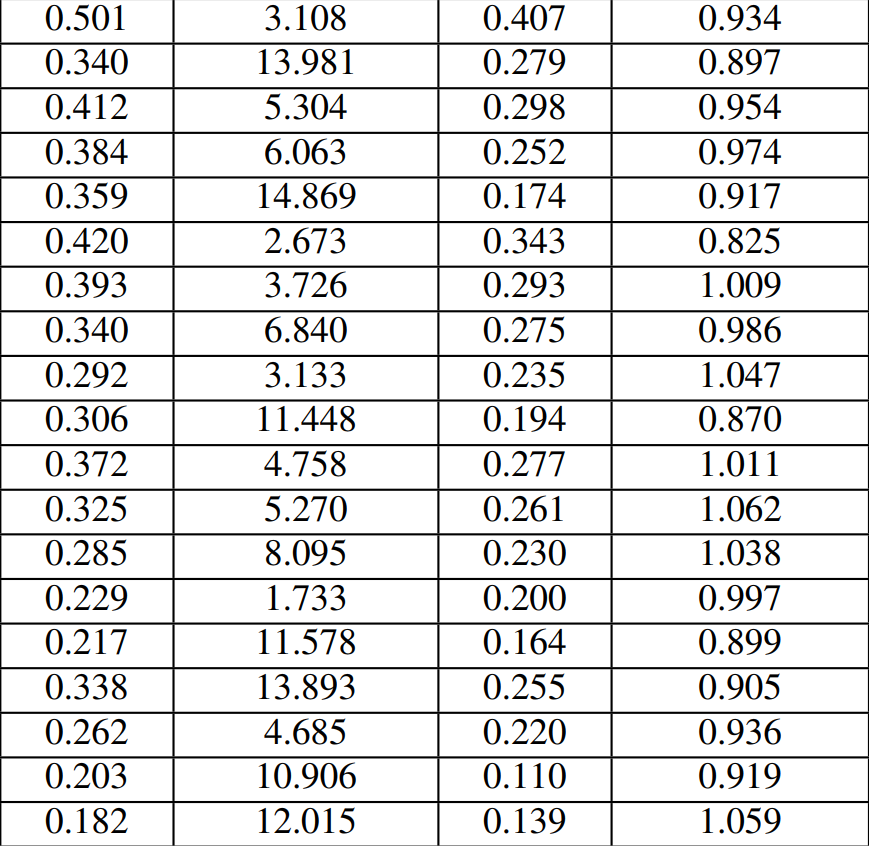 69 x N
19 / 24
Hareket Parametrelerinin Etkisinin Gösterilmesi
Hareket parametrelerinin etkisi, eğitilen çeşitli yapay sinir ağı modellerinin test verisi üzerinden elde edilen isabetliliği ile gösterilmiştir.
Bu noktada, örneklerin %70’i eğitim %30’u test amacıyla kullanılmıştır.
Eğitim oranı 10-4, toplu iş boyutu 32, tam bağlı ara katmanlarda Üstel Doğrusal Birim (Exponential Linear Units veya ELU) aktivasyon fonksiyonu kullanılarak çeşitli regresyon modelleri eğitilmiştir. L1 ve L2 düzenlileştirme yöntemleri ile Yığın Normalleştirme kullanılmıştır.
Ardışık iki katman için {16, 32, 64, 128, 256} kümesinde belirtilen birim boyutu kombinasyonları üzerinden belirlenen farklı modeller eğitilmiş ve elde edilen en düşük Ortalama Hata Karesi (Mean Squared Error veya MSE) değerlerinin 5 farklı çalıştırma üzerinden ortalamaları rapor edilmiştir.
20 / 24
Hareket Parametrelerinin Etkisinin Gösterilmesi
6 ve 30 karelik kesitler üzerinden, işlenmemiş animasyonu ve hareket parametrelerini girdi alan modellerin MSE değerleri tablolarda belirtilmiştir.
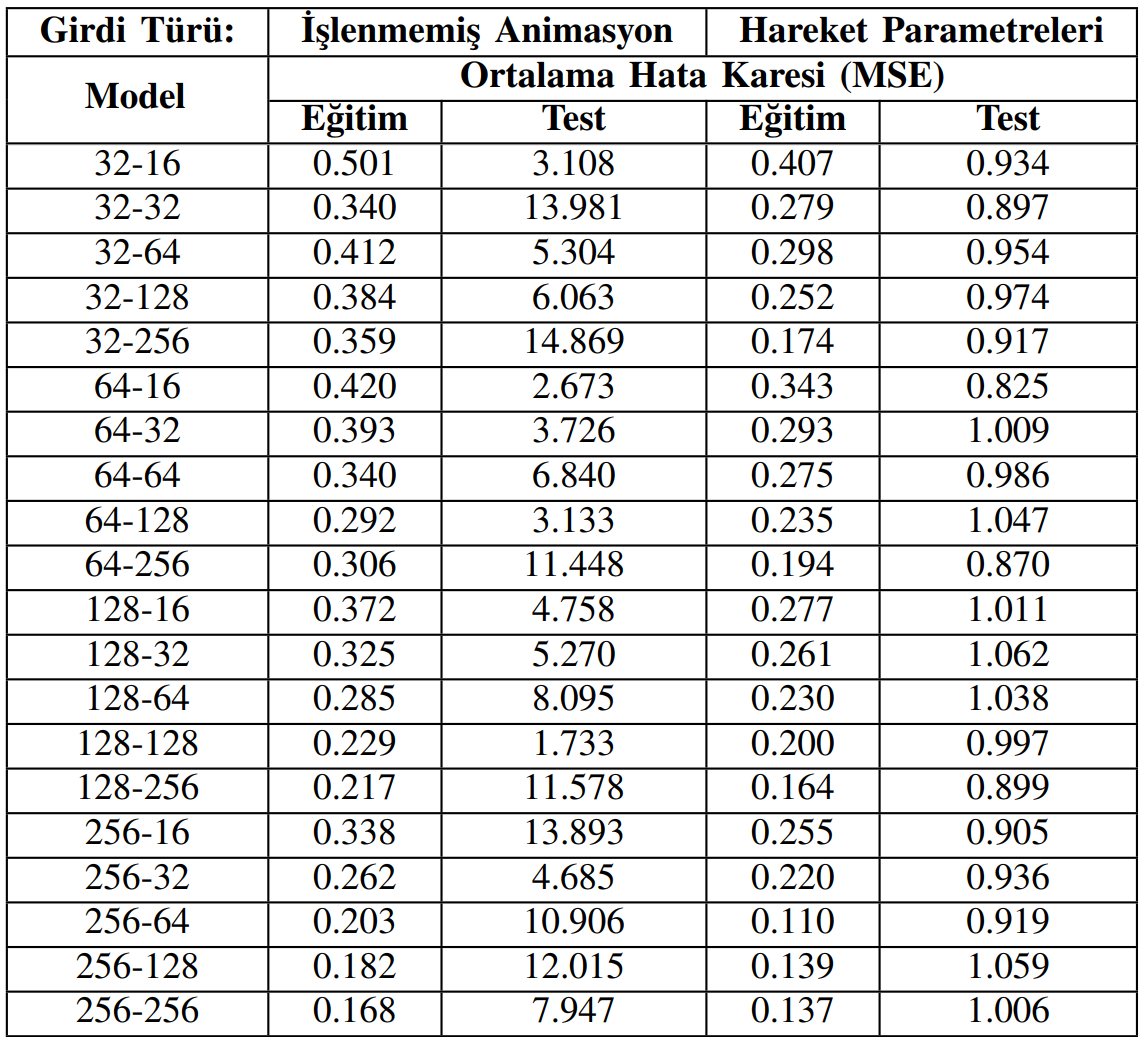 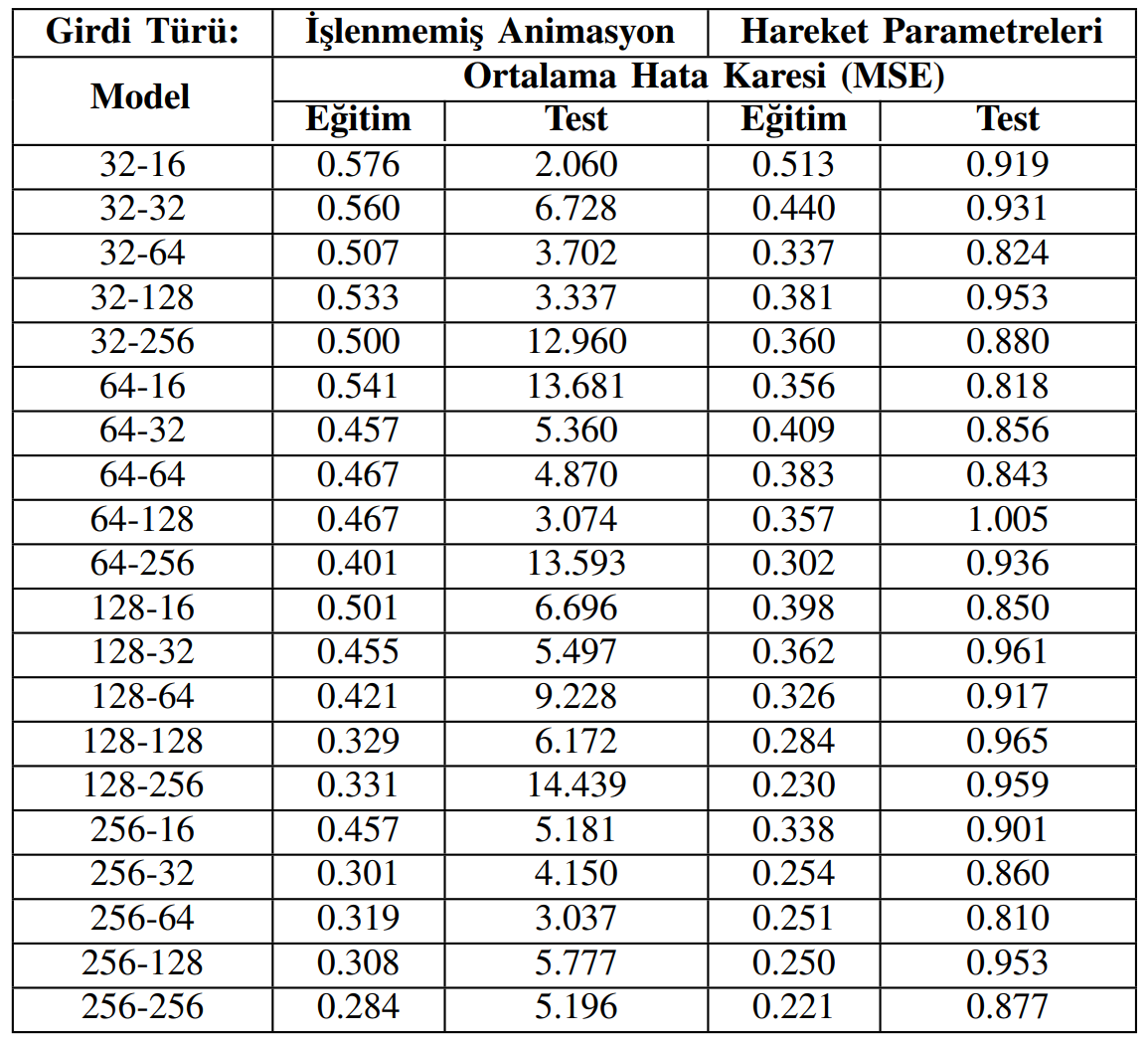 6 Karelik Kesitler
30 Karelik Kesitler
21 / 24
Hareket Parametrelerinin Etkisinin Gösterilmesi
Eğitim verisi üzerinden MSE değerleri iki yaklaşım için de benzer olmakla birlikte test verisi üzerinden hesaplanan MSE değerleri, önerilen hareket parametrelerini kullanan modeller için çok daha başarılıdır.
Hareket parametrelerini kullanan modeller arasında 6 karelik kesitler açısından en iyi performansı 0.825 MSE değeriyle 64-16 modeli göstermektedir, yine aynı model 30 karelik kesitler için de en iyi performans olan 0.818 değerine sahiptir.
İşlenmemiş animasyonu girdi alan modeller arasında 6 karelik kesitler için en iyi performans 1.733 MSE değeriyle 128-128 modeli, 30 karelik kesitler için de 2.060 MSE değeriyle 32-16 modeli vermektedir.
Genel olarak hareket parametrelerinin kullanımı test sonuçlarını 4-5 kat iyileştirmekte, dolayısıyla çözümün daha genellenebilir olmasını sağlamaktadır.
22 / 24
Hareket Parametrelerinin Etkisinin Gösterilmesi
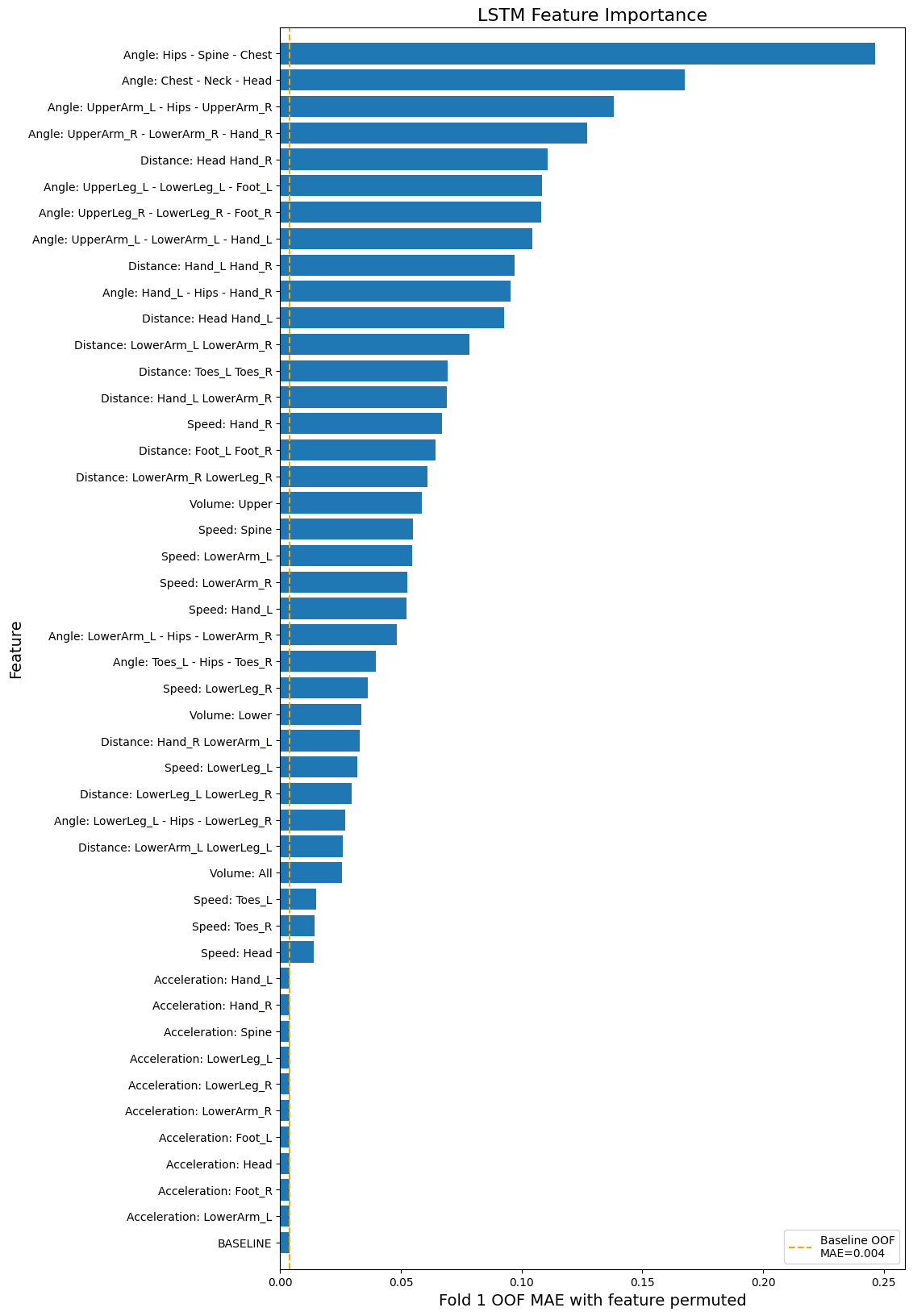 Ek olarak, her parametrenin tahmin sonucuna katkılarını değerlendirme amacıyla Özellik Önemi (Feature Importance) analizi yapılmıştır.
Çalışma sonucu elde edilen veri ve çalışmayı tekrarlamak üzere kullanılabilecek kod https://github.com/sinansonlu/animation-personality adresinde paylaşılmıştır.
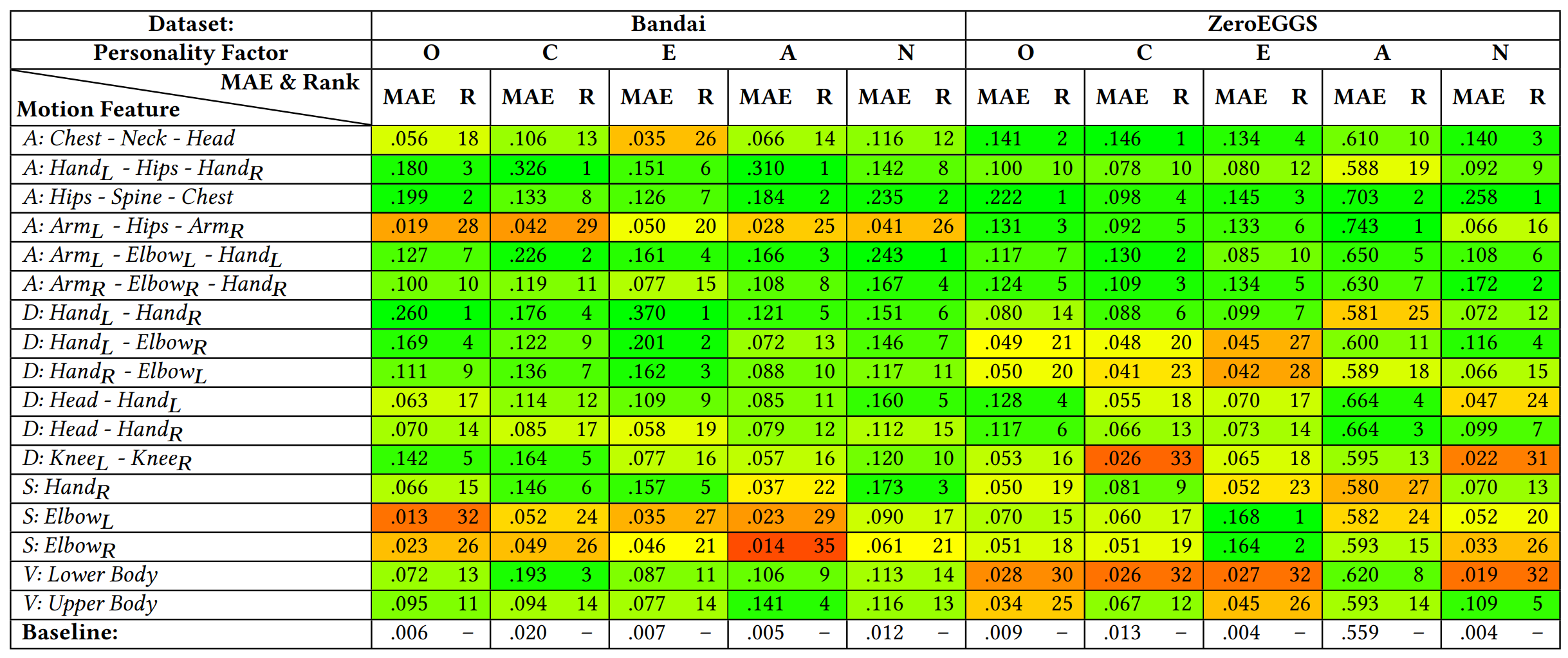 23 / 24
Dinlediğiniz için teşekkürler.
İnsan Hareketi Kişilik Tespit Parametreleri
Sinan Sonlu1, Yalım Doğan1, Arçin Ülkü Ergüzen1,
Musa Ege Ünalan1, Serkan Demirci1, Funda Durupınar2, Uğur Güdükbay1
1 Bilgisayar Mühendisliği Bölümü, Bilkent Üniversitesi, Ankara, Türkiye
2 Bilgisayar Mühendisliği Bölümü, Massachusetts Üniversitesi, Boston, MA, A.B.D.
(sinan.sonlu, yalim.dogan, ulku.erguzen, ege.unalan, serkan.demirci)@bilkent.edu.tr
funda.durupinarbabur@umb.edu, gudukbay@cs.bilkent.edu.tr